„Smart Office“ : à la croisée des révolutions numérique et énergétique
Günther Schneider, Président
E.ON Connecting Energies SAS
Paris, 17 mai 2016
It´s about connecting energies
Hier
Aujourd’hui
Virtual Power Plant
et services systèmes
Clients
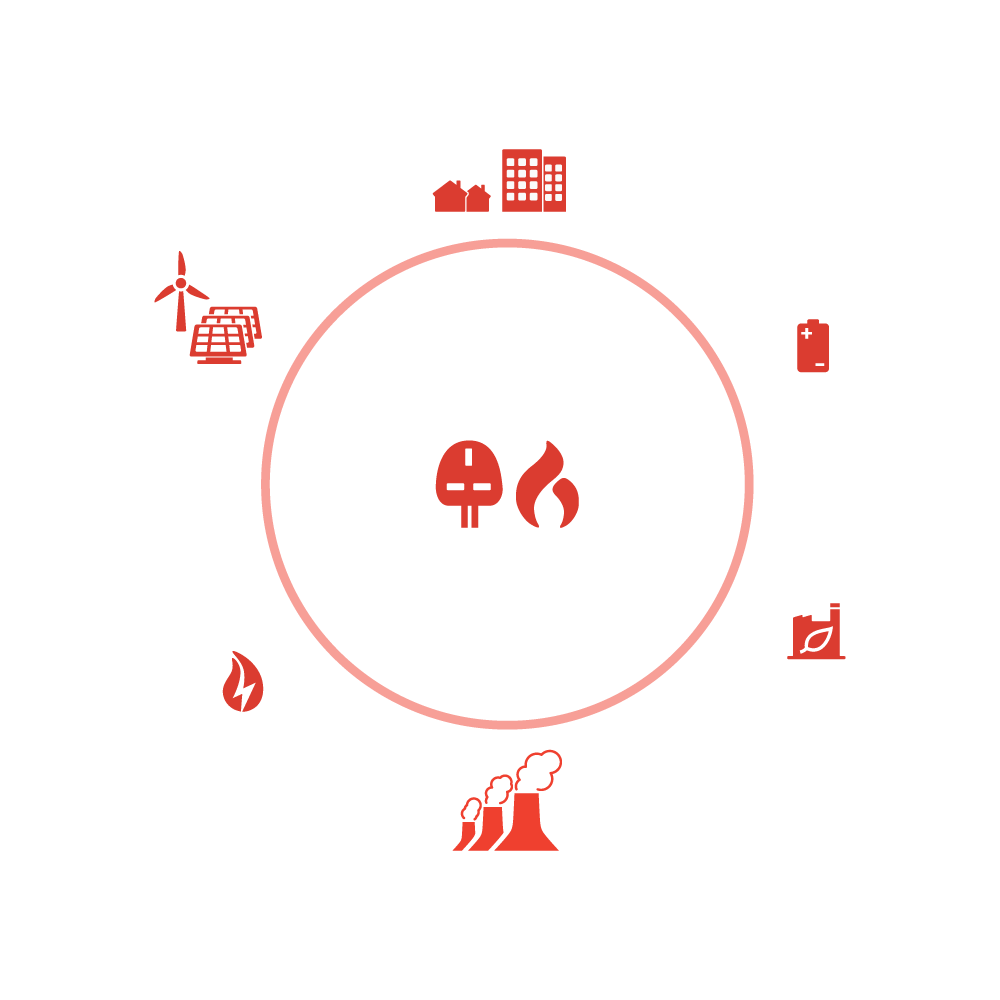 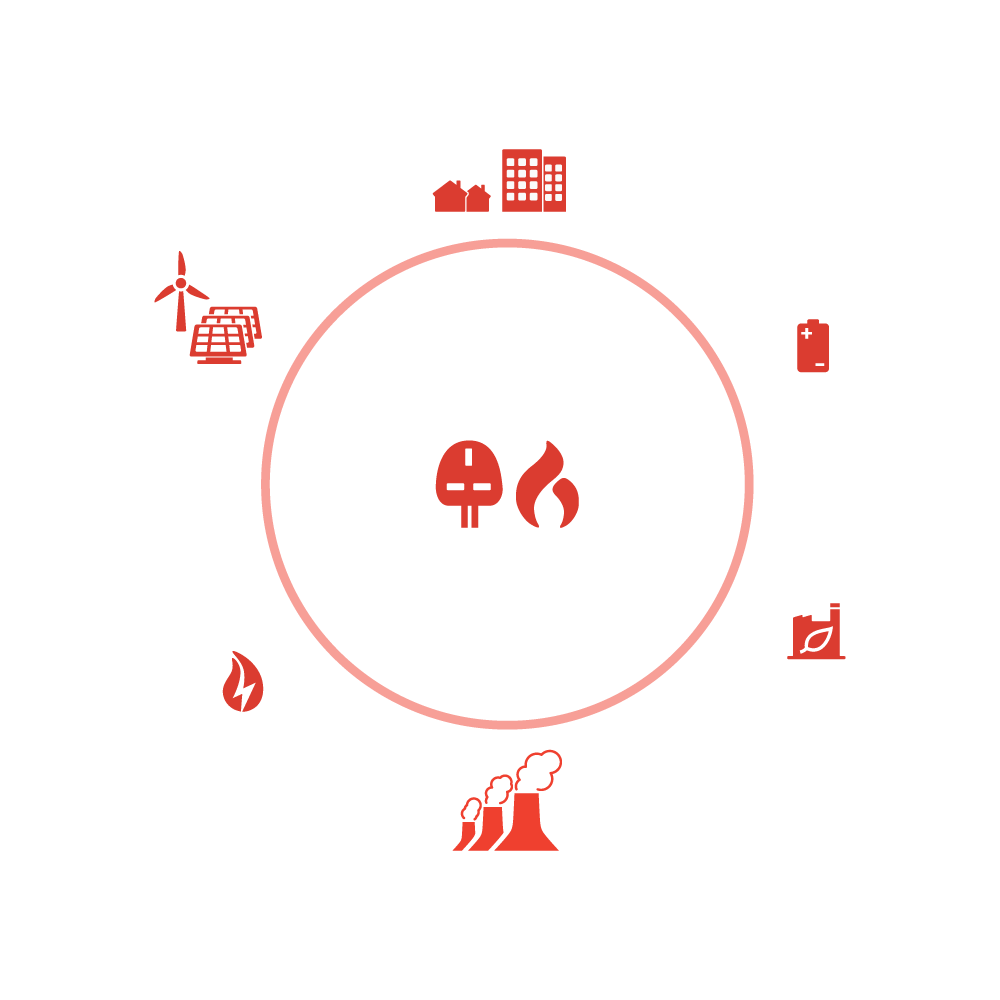 Production
centralisée
Réseaux
Consommateur
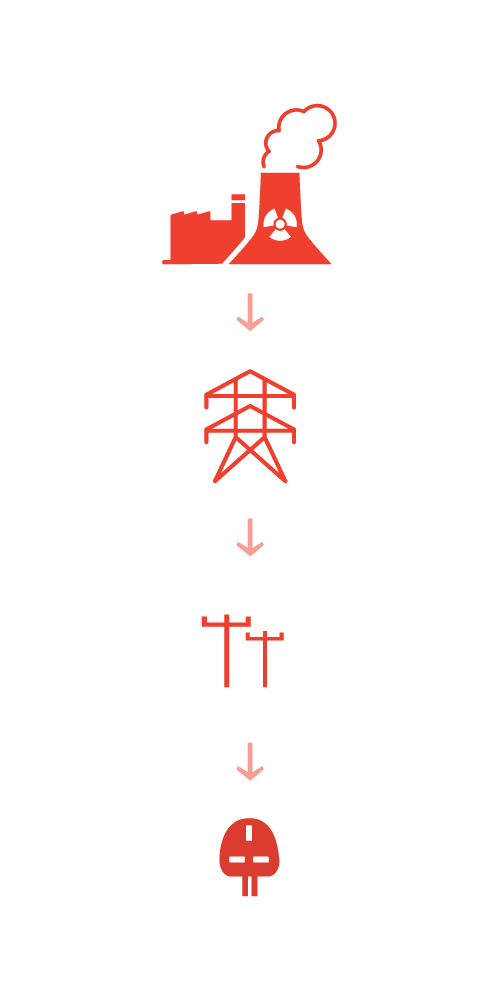 Flexibilité
Efficacité des utilités
Efficacité industrielle
Efficacité commerciale
Efficacité managériale
1.
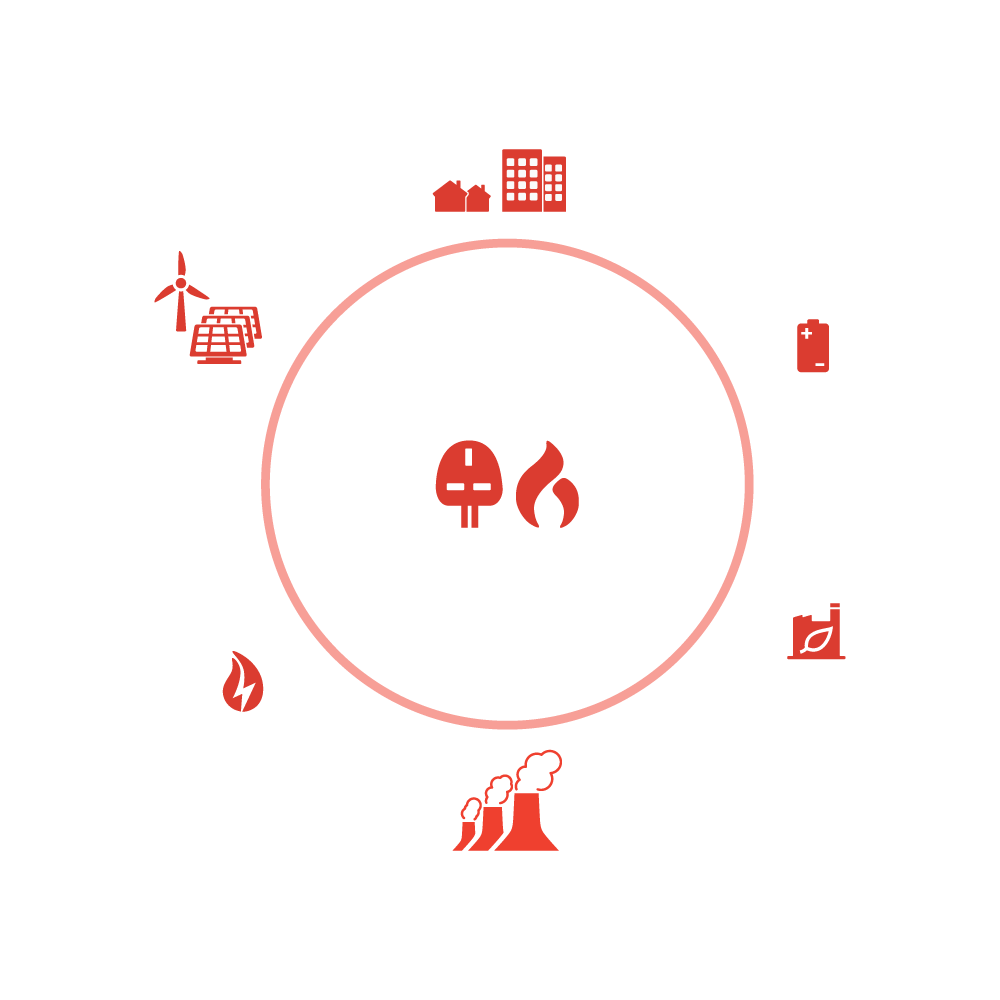 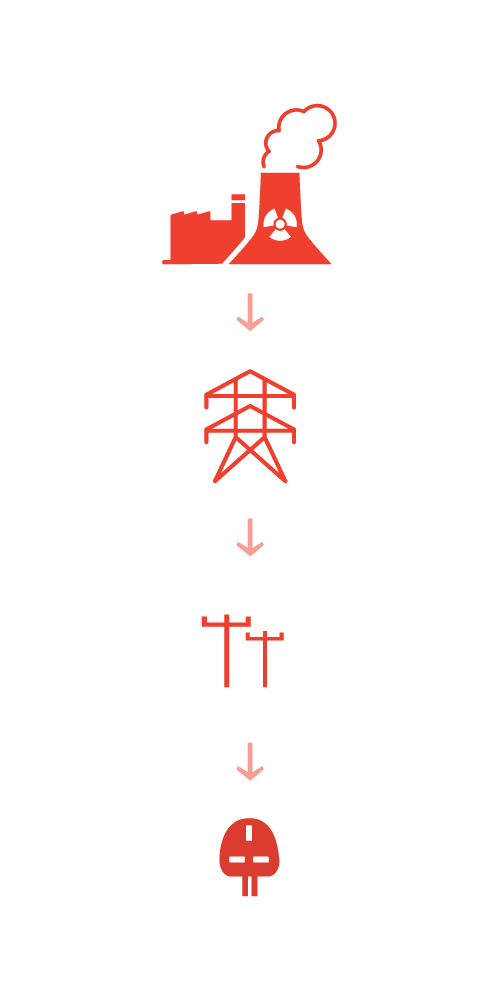 Participation active dans le marchéde l’énergie
2.
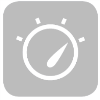 Compteur
Compteur
intelligent
3.
Agrégation
4.
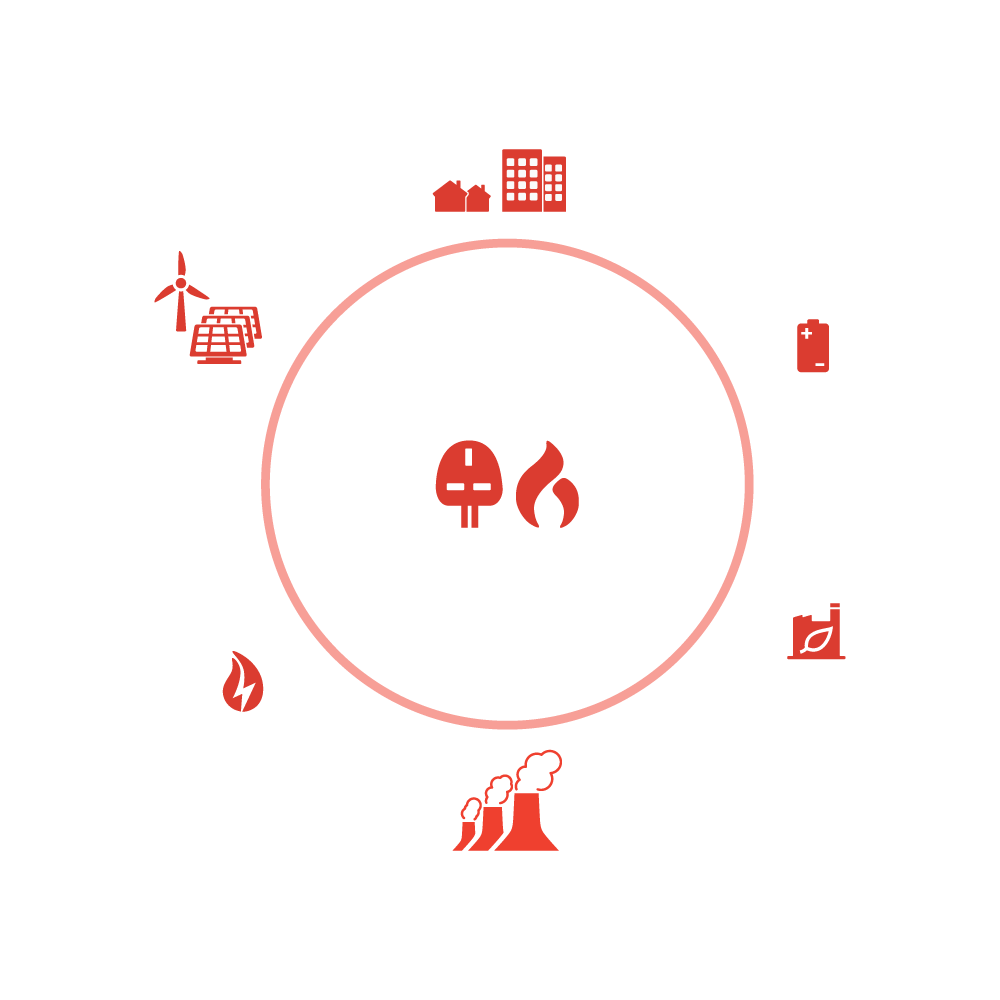 Renouvelables
2
E.ON Connection Energies: Une offre de solutions énergétiques intégrées
Valorisation de la flexibilité
Efficacité énergétique
Production sur site
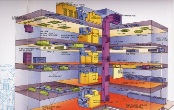 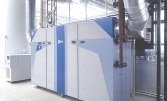 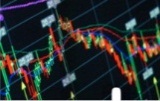 Agrégation de sites & rémunération de la flexibilité
L’efficacité énergétique comme service
Production des utilités
Identification d’économies d’énergie et d’émissions carbone à destination des industriels et des bâtiments tertiaire
Production d’électricité, chaleur, froid et vapeur sur des sites clients (1 à 200 MW)
Agrégation de production ou capacités d’effacement
Des solutions connectées efficace grâce à notre expertise et à nos investissements
en matière de Data Intelligence pour les systèmes énergétiques
E.ON conçoit, construit, finance, exploite et optimise des actifs de production et de consommation pour ses clients B2B
Energy Management Centre (EMC) 
L’optimisation énergétique globale pilotée à distance
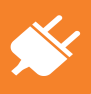 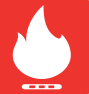 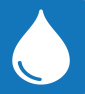 Prix spot horaire de l’électricité
Données de consommation
Données de production
Données météo
Connexion GTC
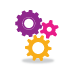 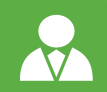 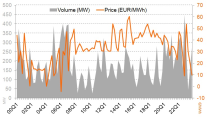 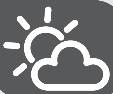 Site du
client
Energy Management Center
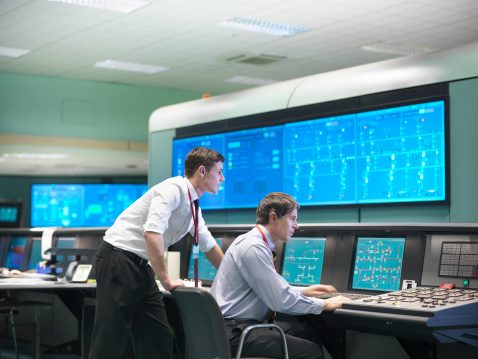 Monitoring
Pilotage
Glasgow / Paris / Potsdam
Traitement des alarmes optimisation des interventions
Monitoring énergétique
données énergétiques en temps réel
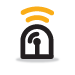 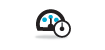 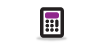 Suivi de projets d’EE
Pilotage et optimisation à distance
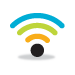 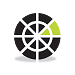 Economies d’énergie garanties 5-15% sans investissement